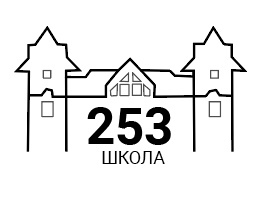 Удивительная химия
Руководитель программы
Кетова Мария Владимировна
Задачи программы
Развивать познавательные интересы и интеллектуальные способности в процессе проведения химического эксперимента, самостоятельного приобретения знаний в соответствии с возникающими жизненными потребностями;
Воспитывать отношения к химии как к одному из фундаментальных компонентов естествознания и элементу общечеловеческой культуры;
Учить применять полученные знания и умения для безопасного использования веществ и материалов в быту, сельском хозяйстве и на производстве, решения практических задач в повседневной жизни, предупреждения явлений, наносящих вред здоровью человека и окружающей среде.
Дополнительные возможности
Лабораторные занятие по химии


Узнаем много нового о химических веществах в быту


Развитие творческого потенциала
Что мы делаем?
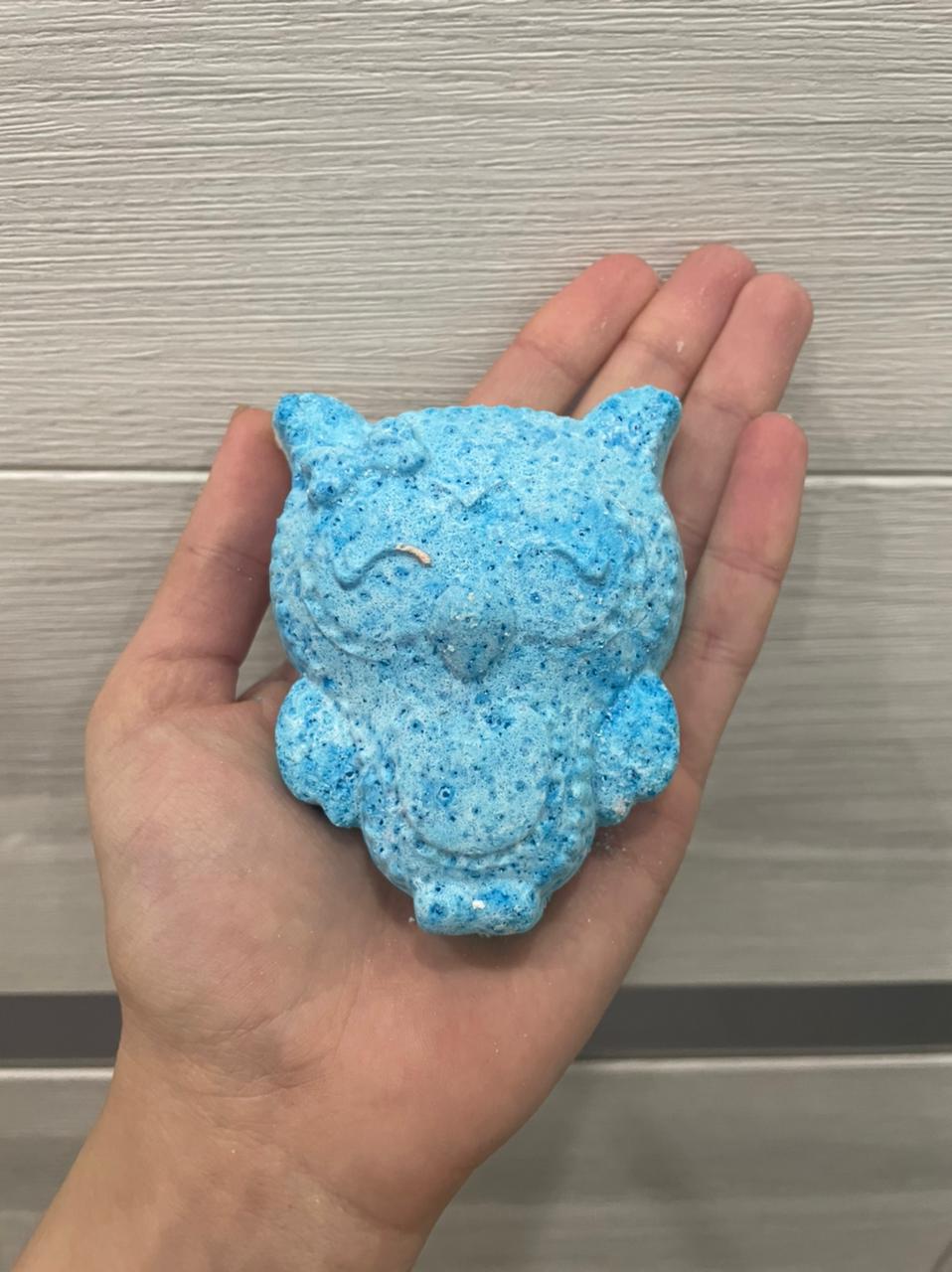 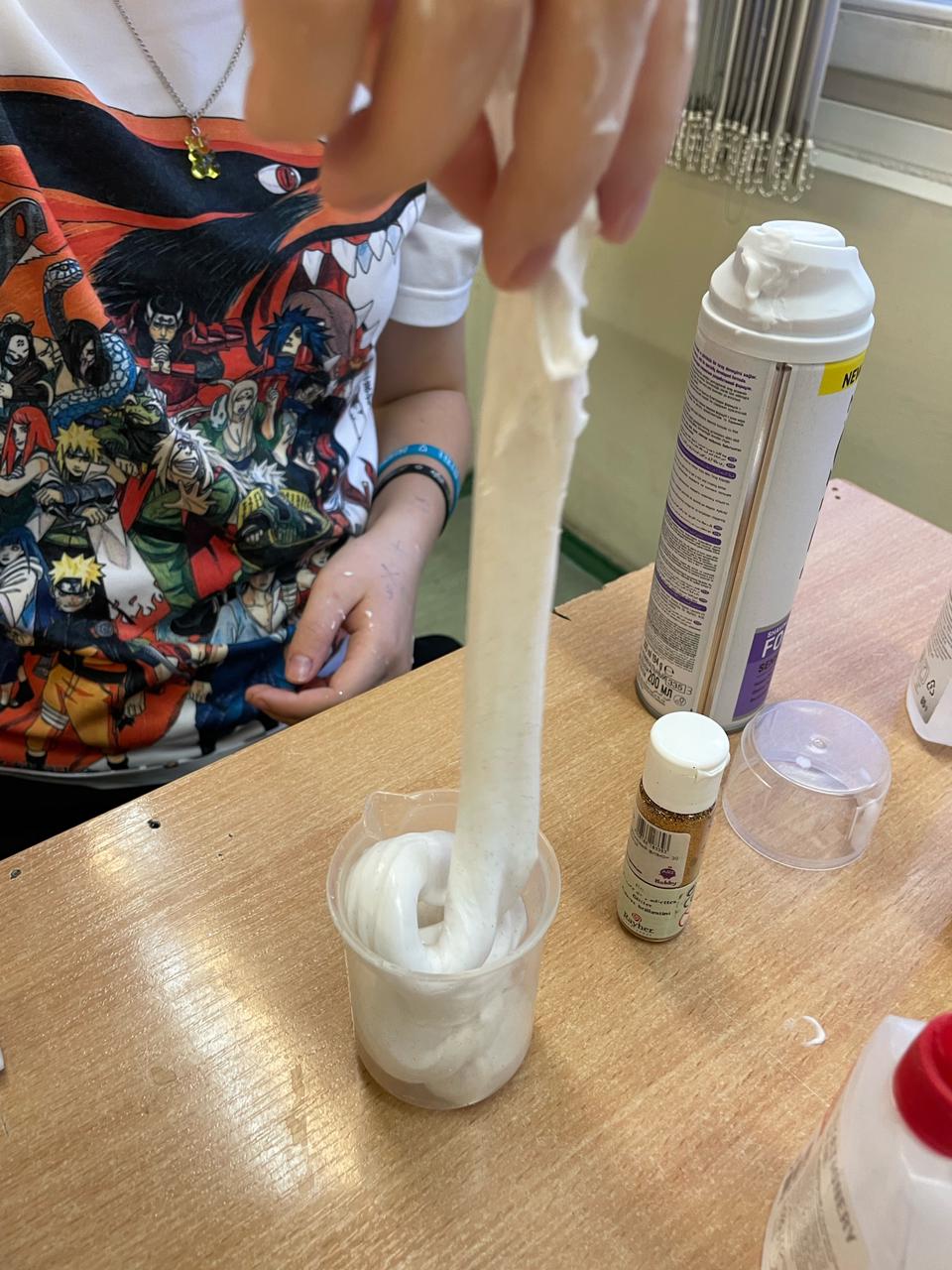 Наши контакты:
Руководитель: Кетова Мария Владимировна

Телефон: 8 – 952 – 171 – 09 – 98

E- mail: ketova.mariaa@gmail.com